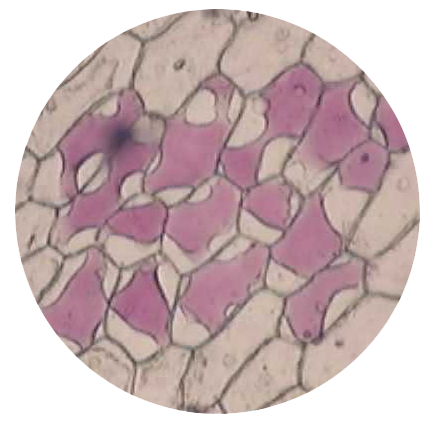 第四章第一节  被动运输
问题探讨
阅读教材P62问题探讨，并思考下列问题
半透膜：一类小分子物质可以通过,而大分子物质不能通过的多孔性薄膜。

物质能否通过半透膜与半透膜的孔径大小有关
1、漏斗管内的液面如何变化，原因是什么？
2、如果用一层纱布代替玻璃纸，漏斗管内的液面还会升高吗？
3、如果烧杯中不是清水，而是同样浓度的蔗糖溶液，结果会怎样？
玻璃纸，肠系膜，蛋壳膜，鱼鳔等
1、漏斗管内的液面如何变化，原因是什么？
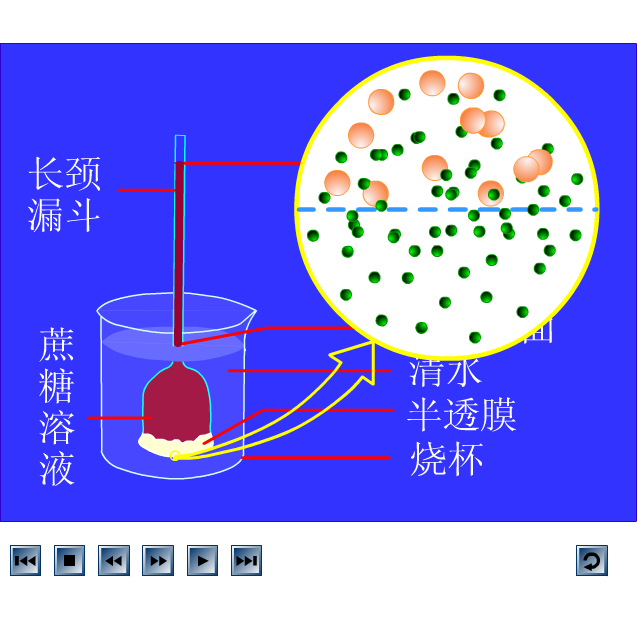 由于蔗糖溶液中水的相对含量（单位体积中的水分子数）比烧杯中的水的含量低，因此，烧杯中的水扩散到漏斗中的速度相对更快，导致漏斗中水量增加，液面上升。
多
少
？如果漏斗管无限长，液面会无限升高吗？
不会，当管内的液面上升到一定高度之后，管中的水柱产生的压力将加快漏斗中水分向外扩散的速度，最终达到平衡，液面将不再上升。
2、如果用一层纱布代替玻璃纸，漏斗管内的液面还会升高吗？

3、如果烧杯中不是清水，而是同样浓度的蔗糖溶液，结果会怎样？
不会。蔗糖分子和水分子都可以透过纱布
条件一 ：半透膜
单位时间透过玻璃纸进出水分子量相同，故漏斗管液面不变
条件二：浓度差
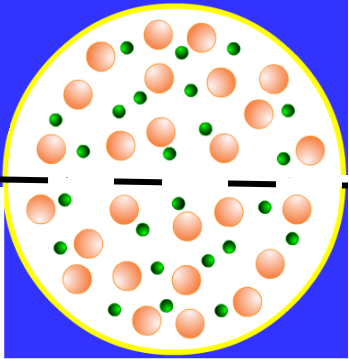 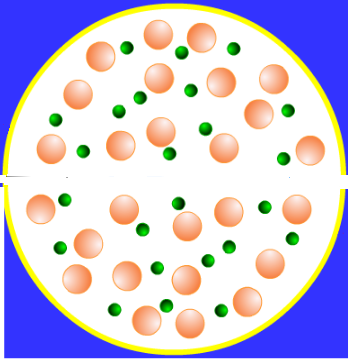 1、渗透作用的概念：
	水分子（或其它溶剂分子）透过半透膜从低浓度溶液向高浓度溶液的扩散
2、渗透作用发生的条件
（1）具有半透膜
（2）半透膜两侧具有浓度差
水（溶剂）
半透膜
3.渗透作用中水的运输方向
－渗透压低
含水量高－
溶液浓度低
－渗透压高
含水量低－
溶液浓度高
水分子是顺相对含量梯度跨膜运输
渗透压：溶质对水的吸引力
细胞内溶液
细胞膜
探究动物细胞的吸水和失水
如果将装置中的长颈漏斗换成动物细胞会有什么现象呢？
提出问题
红细胞的细胞膜是不是相当于一层半透膜？
红细胞的细胞膜相当于一层半透膜
作出假设
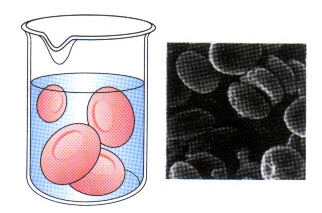 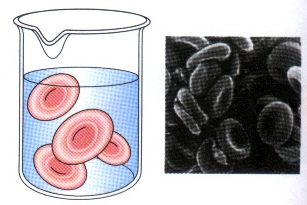 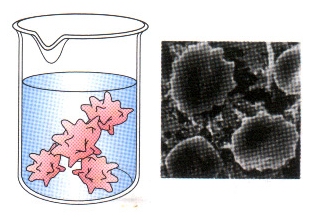 设计实验  
进行实验
大于
小于
等于
外界溶液浓度

 细胞质浓度
细胞吸水膨胀
外界溶液浓度

 细胞质浓度
 保持原状态
外界溶液浓度
      
 细胞质浓度
细胞失水皱缩
分析结果得出结论
结论：红细胞的细胞膜相当于一层半透膜
水的进出方向——顺相对含量的梯度进出动物细胞
探究植物细胞的吸水和失水
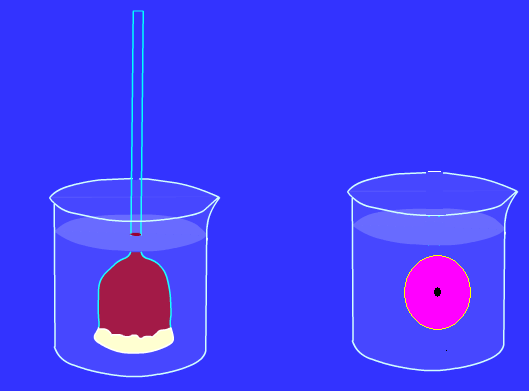 如果将装置中的漏斗换成植物细胞,还会不会渗透吸水？
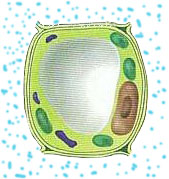 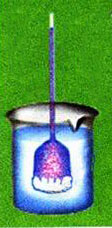 内溶液
细胞液
外界溶液
细胞壁
细胞质
原生质层
半透膜
液泡膜
（全透性）
细胞膜
与经典渗透装置比较
探究
原生质层相当于一层半透膜吗？
？
探究实验：植物细胞的吸水和失水
提出问题
（原生质层是一层半透膜吗？）
作出假设
（原生质层相当于一层半透膜）
设计方案
设计实验
预期结果
进行实验
（按预定方案进行实验）
分析结果
（分析实验结果，得出结论：……）
（总结，写实验报告并适当交流）
表达与交流
质壁分离与复原实验流程
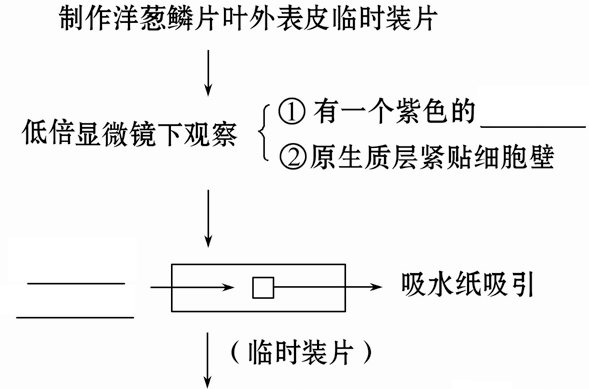 中央液泡
0.3g/mL
蔗糖溶液
变小
加深
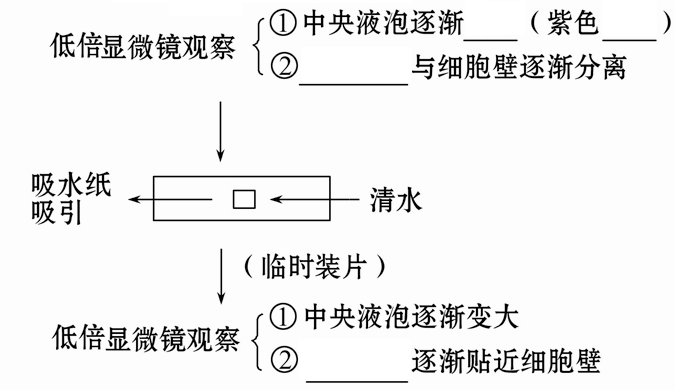 原生质层
变浅
(紫色____)
原生质层
质壁分离与质壁分离复原
外界溶液浓度     细胞液的浓度
               细胞失水
＞
质壁分离:植物细胞因为失水收缩，原生质层与细胞壁发生分离的现象。
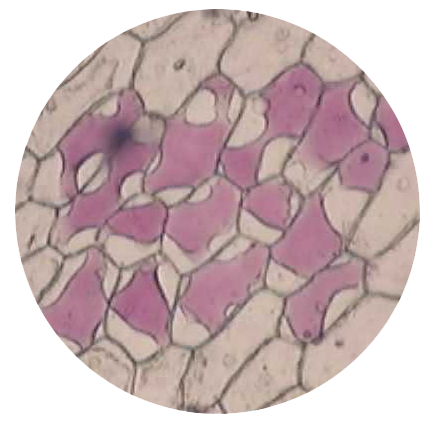 质壁分离与质壁分离复原
外界溶液浓度     细胞液的浓度
               细胞失水
＞
外界溶液浓度     细胞液的浓度
                细胞吸水
＜
质壁分离:植物细胞因为失水收缩，原生质层与细胞壁发生分离的现象。
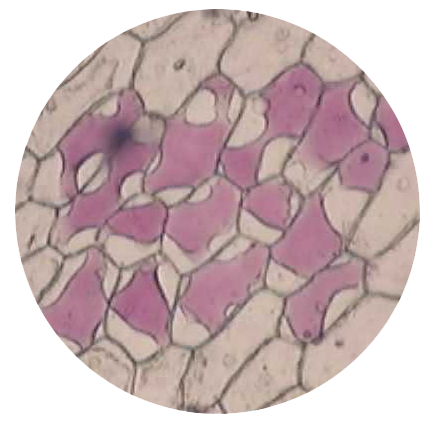 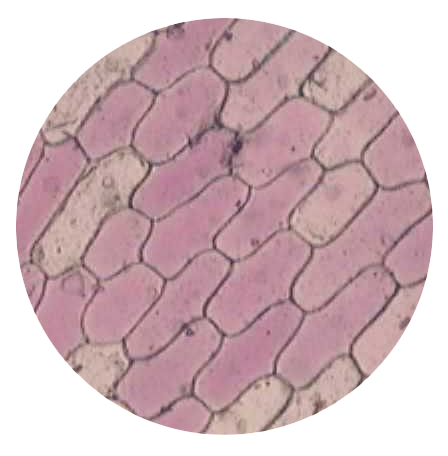 质壁分离复原：发生质壁分离的植物细胞因吸水膨胀，恢复为原来的状态。
植物细胞发生质壁分离的条件
（1）原生质层相当一层半透膜
（2）细胞壁的伸缩性比原生质层小；
（3）外界溶液的浓度大于细胞液的浓度。（外因）
（内因）
实验中的注意事项
1、正确选择实验材料：
①选择有紫色大液泡的洋葱鳞片叶外表皮细胞。
②若选择洋葱鳞片叶内表皮(无紫色大液泡)进行实验，采用的外界溶液是一定浓度的大分子有颜色溶液，如胭脂红(水溶性大分子食用色素，呈红色)。
③一般不选择细菌细胞，它能发生质壁分离，但现象不明显。
④不能选择动物细胞，它无细胞壁，不能发生质壁分离现象
实验中的注意事项
2、实验试剂的使用：
（1）在一定浓度的溶液（溶质不能穿膜）中，植物细胞发生质壁分离现象，如0.3g/mL的蔗糖溶液；若使用浓度过高的蔗糖溶液（0.5 g/mL），质壁分离现象明显，但不能复原，因为溶液浓度过高，细胞过度失水而死亡。
（2）在一定浓度的溶液（溶质可穿膜）中，植物细胞发生质壁分离后自动复原现象，如尿素、KNO3、甘油、乙二醇溶液等。
（3）盐酸、酒精、醋酸等溶液能杀死细胞，不适宜做植物质壁分离实验的试剂。
3、本实验所用的方法为引流法，采用了自身前后对照，实验中三次用到了显微镜观察。
4、质壁分离与复原实验的拓展应用
（1）判断植物细胞的死活
（2）测定植物细胞液浓度范围
（3）比较不同植物细胞的细胞液浓度
（4）比较未知浓度溶液的浓度大小
（5）鉴别不同种类的溶液（如KNO3溶液和蔗糖溶液）
一、渗透作用的原理
1、渗透作用的概念：水分子通过半透膜从低浓度到高浓度的扩散
2、渗透作用发生的条件：①半透膜；②浓度差
二、动物细胞的吸水和失水
课堂小结
外界溶液浓度 ＞ 细胞质浓度         细胞失水皱缩
     外界溶液浓度 ＜ 细胞质浓度         细胞吸水膨胀
     外界溶液浓度 ＝ 细胞质浓度         水分子进出细胞达到动态平衡
三、植物细胞的吸水和失水
1、成熟植物细胞的结构
   2、植物细胞的吸水和失水实验
       外界溶液浓度 ＞ 细胞液的浓度，细胞失水          质壁分离
       外界溶液浓度 ＜ 细胞液的浓度，细胞吸水          质壁分离复原
   3、质壁分离的原因：①外因；②内因
   4、质壁分离的条件：活细胞、浓度差、大液泡